Needles, Sutures, instruments
Needles
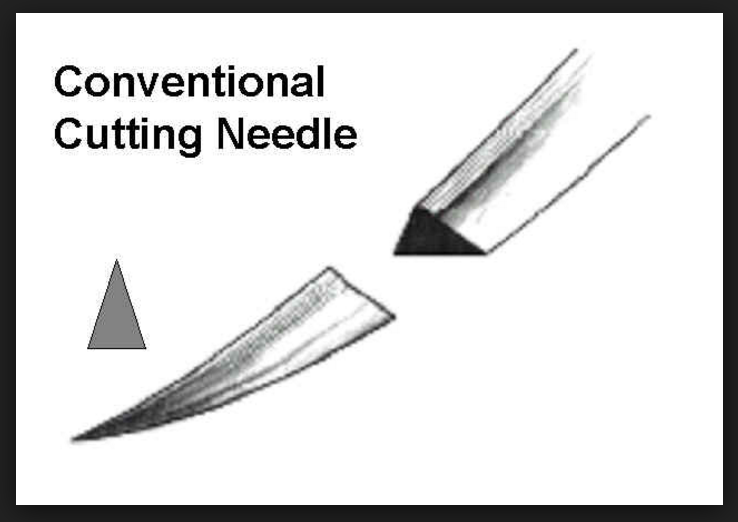 Cutting
Useful for sutures that need to pass through dense tissue
Conventional 
Risk of cutting through wound     
uncommon
Needles
Cutting
Useful for sutures that need to pass through dense tissue
Reverse
Theoretically cuts outward
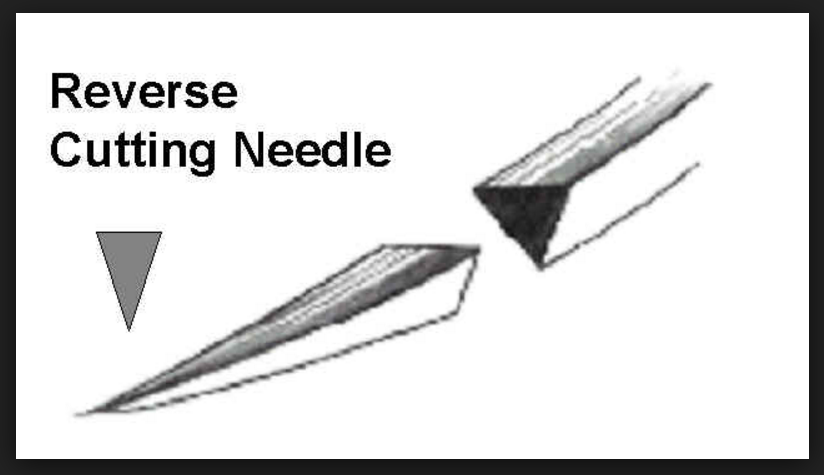 Needles
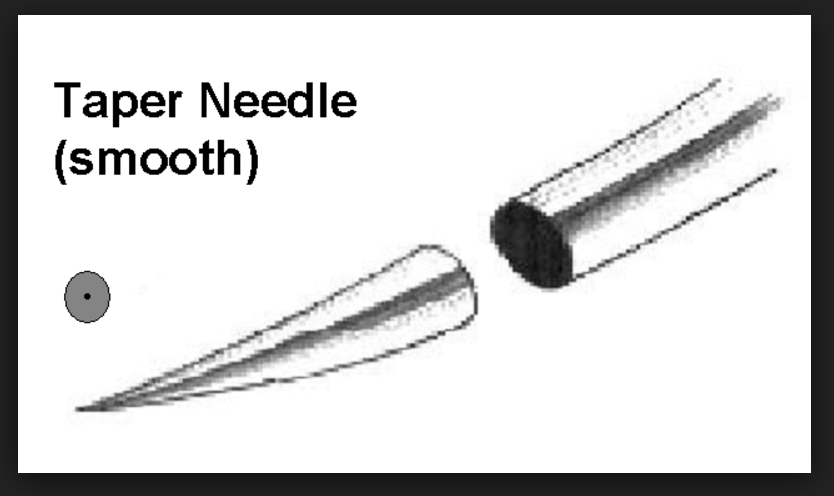 Needle points
Taper
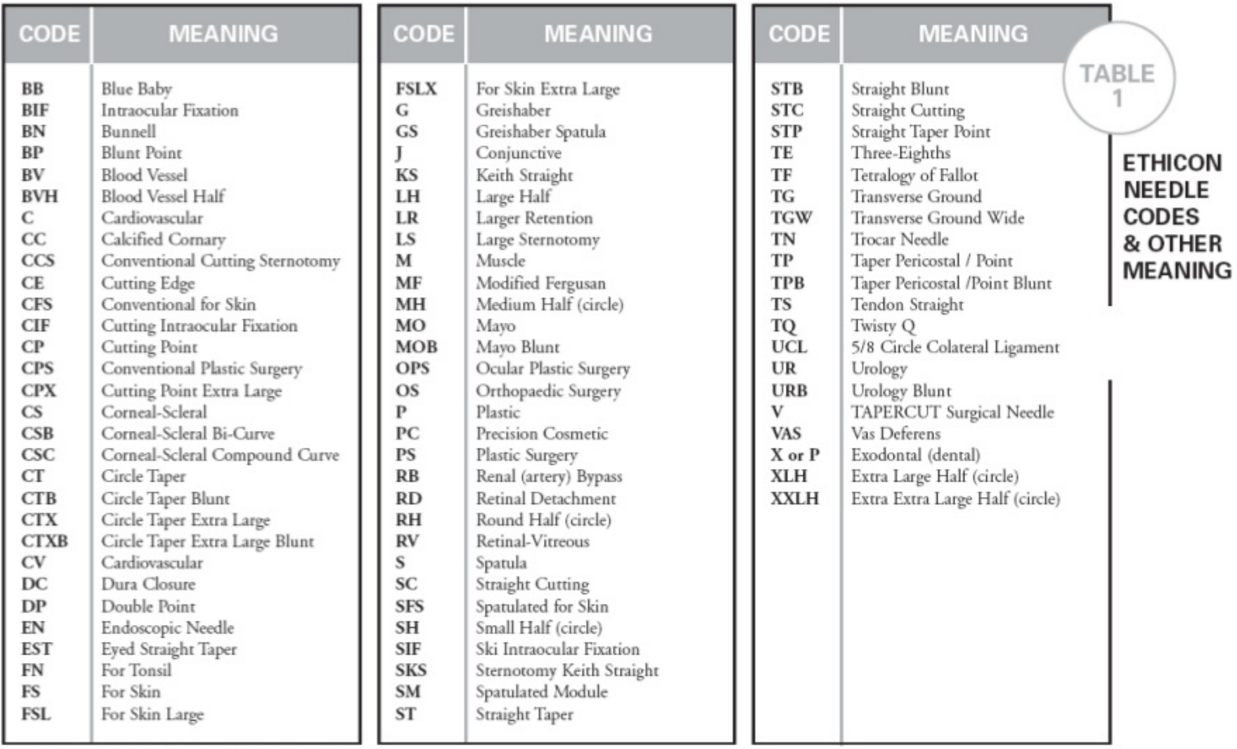 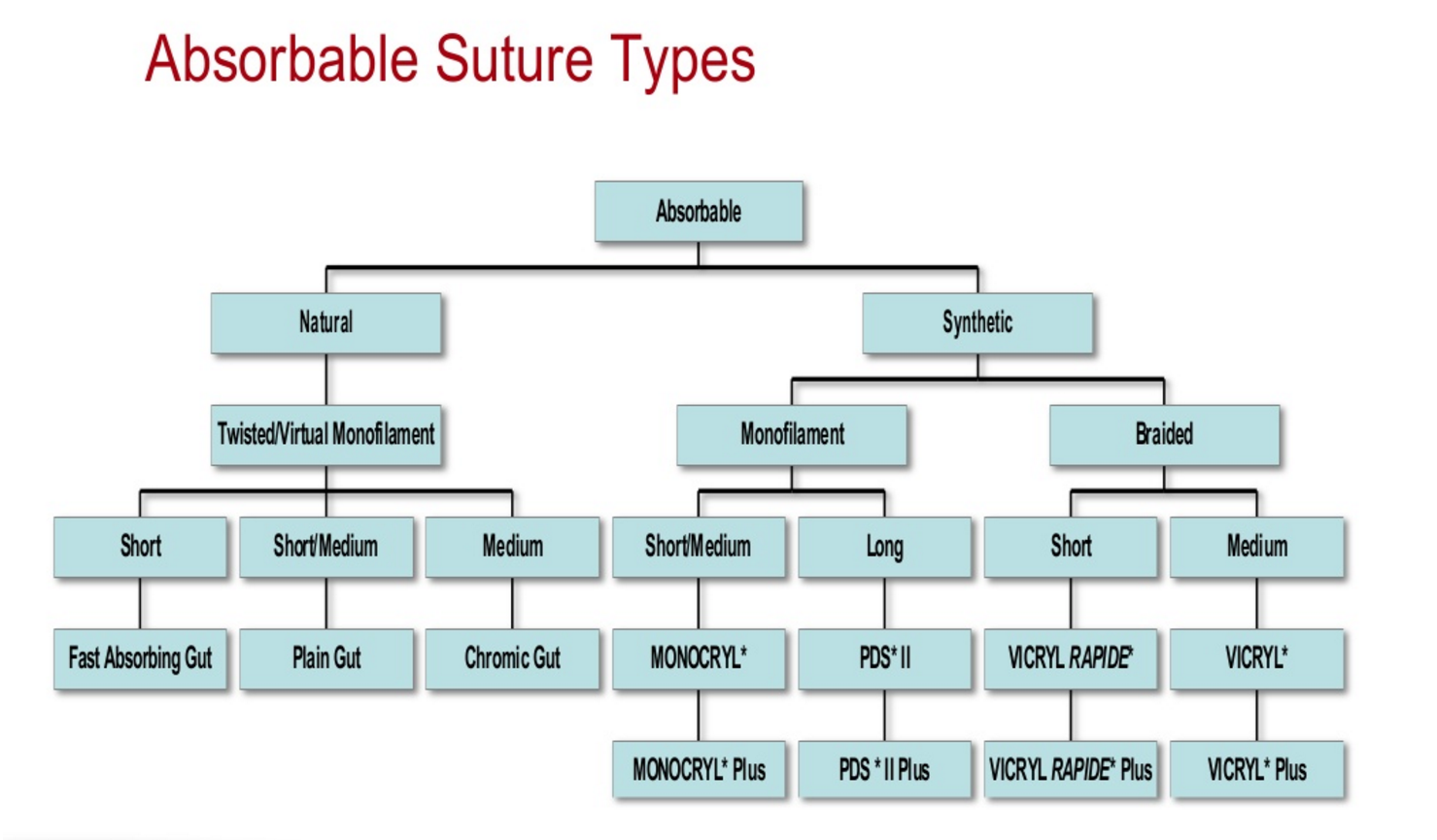 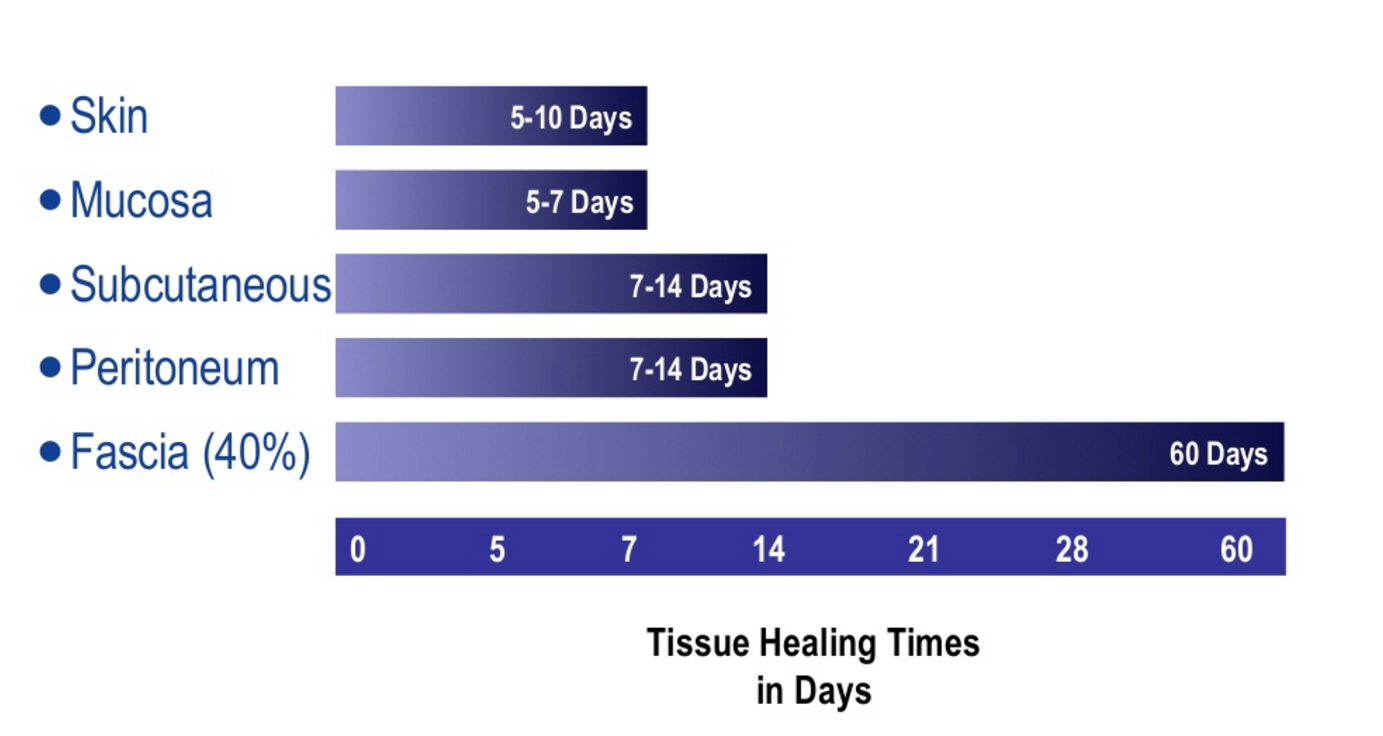 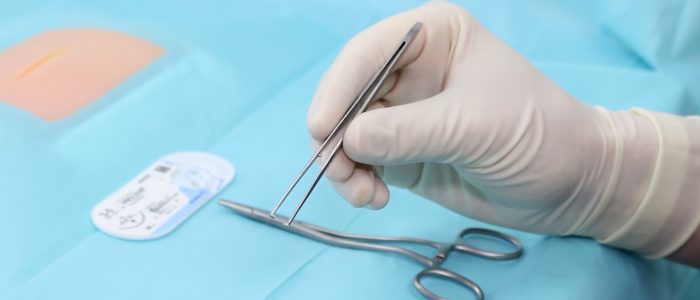 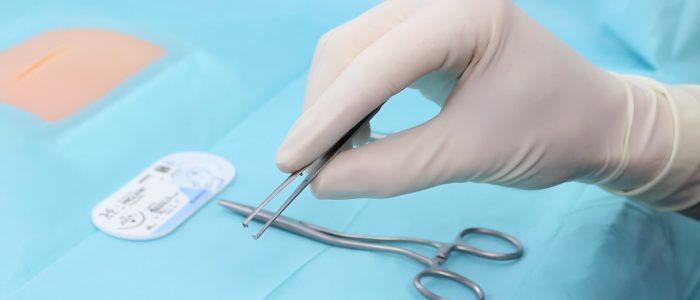 NO
Suturing
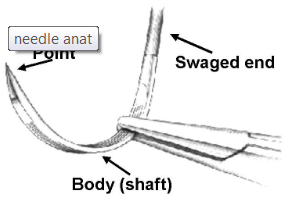 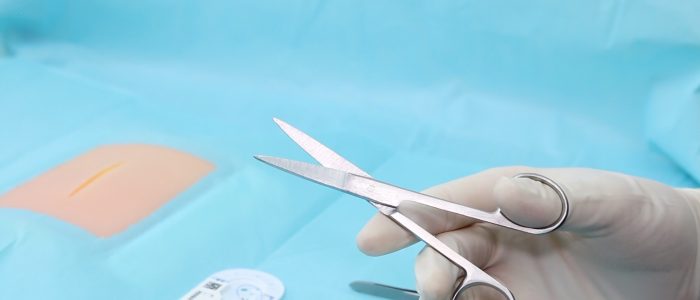 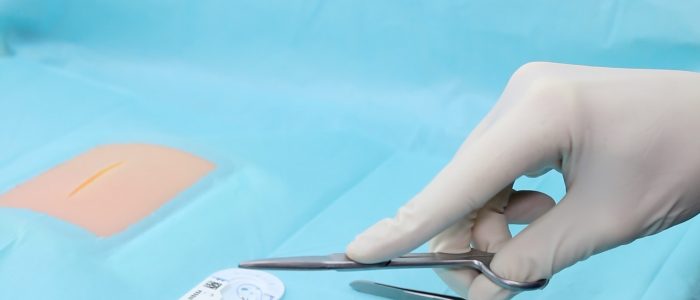 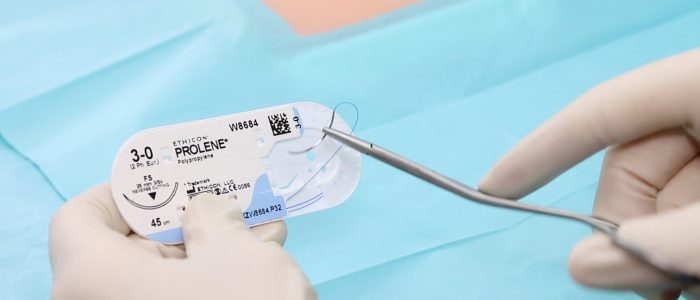 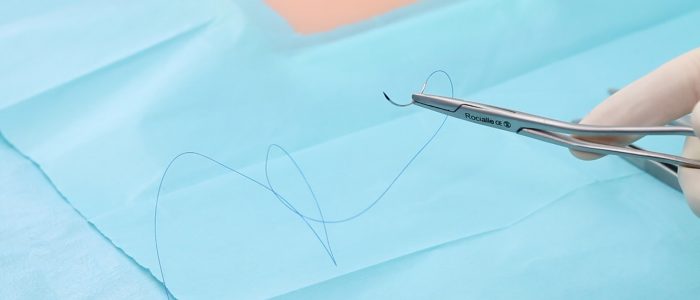 Knots
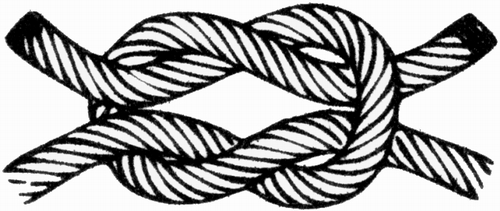 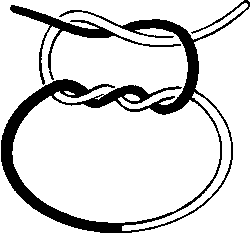 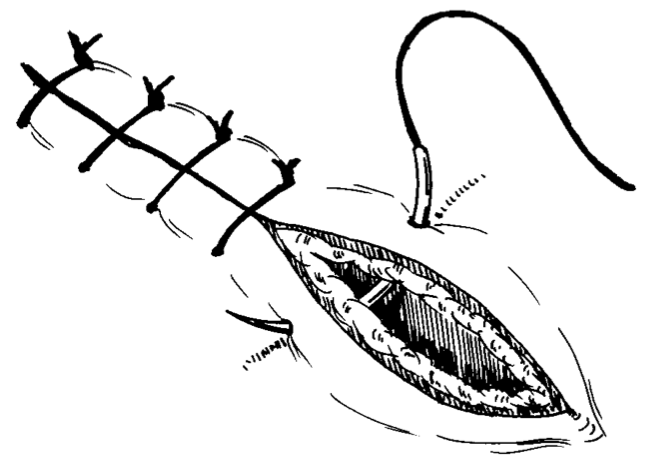 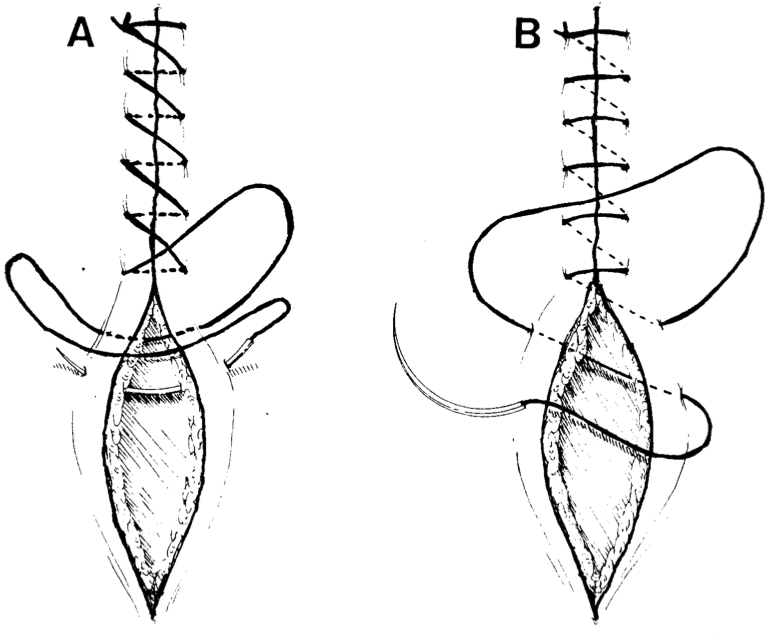 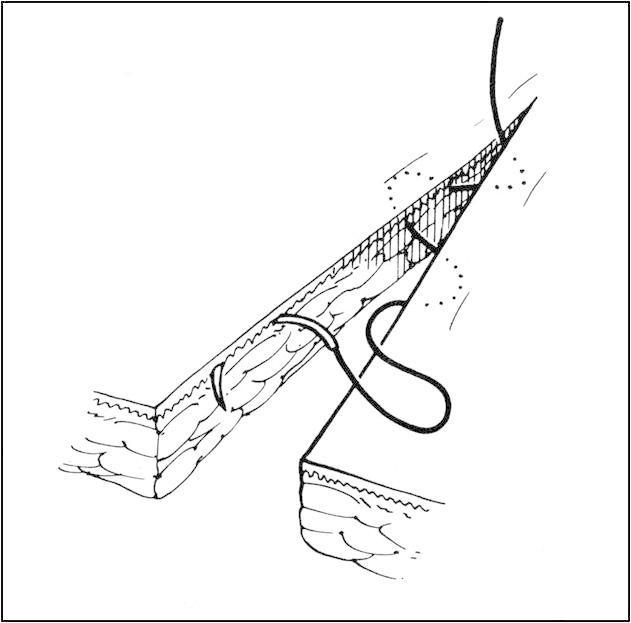 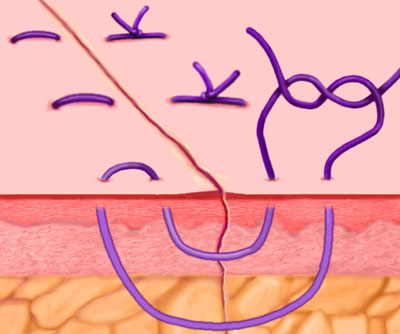 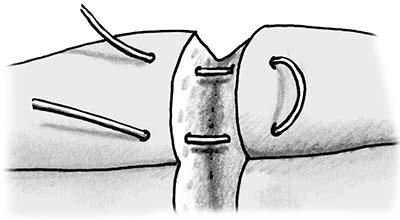 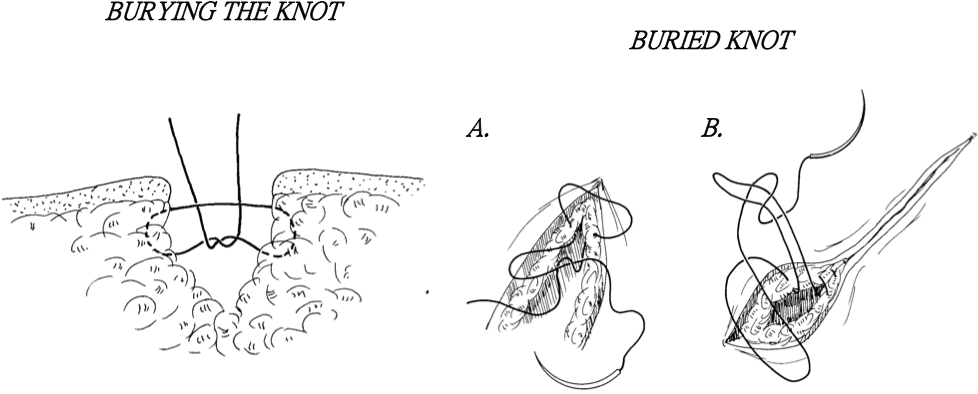